Sağlık Hizmetlerin Kalitenin Ölçülmesi
Ders-3
Sağlık Hizmetlerin Kalitenin Ölçülmesi
Ölçülemeyen yönetilemez de !
Kalite Ölçümünün Tarihçesi
Kalitenin ölçülmesinin genellikle Florence Nightingale’in çalışmaları ve onun Kırım Savaşı sırasında İngiltere’deki hastanelerde ölüm hızları hakkında İngiliz Parlamentosuna sunduğu raporlar ile başladığı kabul edilir.
Onun sağlık hizmetlerini sayılara dökme konusundaki ilk çabaları ile modern enfeksiyon kontrol kavramlarının doğuşu ve iyileştirme için ölçmenin gerekli olduğu fikrine inanılması arasında bağlantı kurulmuştur
Kalite Ölçümünün Tarihçesi
Birkaç on yıl sonra, Codman’ın ameliyat sonrası mortalite ile ilgili araştırmaları, hastane sonuçlarıyla ilgili araştırmaların başlangıcı olarak düşünülebilir. 
Codman ayrıca, hastanelerin organize edilmiş tıbbi personele  ve hasta bakım kayıtlarına sahip olması gerektiğini düşünüyordu- esasen bu, yapısal ölçülerin (measures) doğuşudur.
Kalite Ölçümünün Tarihçesi
Walter Shewhart telefon üretiminde çalışırken istatistiksel süreç kontrolü isimli yeni bir istatistik dalı geliştirmiştir. Walter’ın ana odak noktası mamulün kalite ölçümü değil, üretim sürecinin (üretim basmaklarının) ölçümü üzerinedir.
Kalite Ölçümünün Tarihçesi
Kalite Ölçümü
Hakkında konuştuğunuz şeyi ölçebildiğiniz ve onu sayılarla ifade edebildiğiniz zaman, onun hakkında bir şeyler biliyorsunuzdur; fakat onu ölçemediğinizde, sayılarla ifade edemediğinizde bilginiz zayıf ya da yetersizdir.
Lord Kelvin
Ölçmenin Faydaları
Ölçme operasyonel kalite süreci ve stratejik yönetim için temeldir
Kalite kontrolü için ölçme, geri bildirim ve problemler konusunda erken uyarı sağlar.
Operasyonel kalite planlama için ölçme, müşteri ihtiyaçlarını, ürün ve süreç yeterliliklerini sayısal hale getirir.
Kalite iyileştirme için ölçme, insanları motive edebilir, iyileştirme fırsatlarını önceliklendirebilir ve nedenleri teşhis etmeye yardım edebilir.
Stratejik kalite yönetimi için ölçme, amaçları belirlemek için girdi sağlar ve daha sonra performansın gözden geçirilmesi için veri sunar.
Kalite Ölçülerinin İstenilen Özellikler
Doğruluk
Faydalılık
İlgililik
Kanıta dayalılık
Güvenirlik ya da tekrarlanabilirdik
Geçerlik
Yapılabilirlik
Kolay yorumlanabilirdik
Kalite Ölçülerinin İstenilen Özellikler
Doğruluk: Toplaması beklenen bilgiyi topluyor mu?
Faydalılık: Ölçüm bilgisi, insanlara bilmek istedikleri şeyleri söylemelidir.
İlgililik: Kalite ölçüleri müşteriler, hizmet sunucuları, klinisyenler, hizmetin ücretini ödeyenler ve politika yapıcılar ile ilgili; paydaşlar ve eldeki proje için değerli olmalıdır.
Kalite Ölçülerinin İstenilen Özellikler
Kanıta Dayalılık: Kalite ölçüleri, özellikle klinik konularla ilgili olanlar, sağlam bilimsel kanıtlara dayalı olmalıdır. Ölçüler, yapı ya da sürecin sonuçlarla açıkça bağlantısını kurmalıdır.
Güvenirlik ya da Tekrarlanabilirlik: Aynı veriyi kullanan aynı ölçüm süreci zaman içinde tekrarlandığında aynı sonuçları vermelidir.
Kalite Ölçülerinin İstenilen Özellikler
Geçerlilik: Cevaplanması gereken anahtar soru, kalitenin varlığını ya da yokluğunu göstermek üzere seçilen ölçülerin gerçekten hasta bakımında kaliteyi gösterip göstermediğidir.
Yapılabilirlik: Kalite ölçüleri, toplamak ve analiz etmek için, gerçekçi ve pratik olmalıdır. Toplamak için çok fazla zaman, para ya da çaba gerektiren ölçüleri kullanmak mümkün olmayabilir.
Kolay Yorumlanabilirdik: Performans ölçüleri kolay yorumlanabilir olmalıdır.
Kalitenin Yapı, Süreç, Sonuç Ölçüleri
Kalitenin Yapı, Süreç, Sonuç Ölçüleri
Kalite Ölçülerinin Oluşturulması
İlgili Konun ve Performans Kriterlerinin Belirlenmesi
Ölçünün Geliştirilmesi
Veri Toplama Sisteminin Tasarlanması
İlgilenilen konunun belirlenmesi
Radyoloji bölümünde hastaların röntgen filmlerinin çekilme süreci
Performans kriterlerinin belirlenmesi
Ölçünün geliştirilmesi
Veri toplama sistemlerinin tasarlanması
Performans kriteri ile birlikte ilgili konu belirlenerek ölçü geliştirildikten sonra uygun veri toplama sistemlerine ihtiyaç duyulur;
	
Yönetsel dosyalar: Kuruluşun faturalama veri tabanında yer alan; hastanın demografik bilgileri, tanıların ve yapılan işlemlerin kodları, faturalandırılan ücretler

Hasta Kayıtları: Tedavi sonuçları hasta kayıtlarında bulunur. Hasta kayıtları, sonuç ölçüleri için genellikle tek veri kaynağıdır.

Çeşitli İş Bilgileri ve Klinik Bilgileri: Hasta ve çalışan anketlerini, klinikler ve acil servisler tarafından tutulan hasta bakım kayıtlarını ve özel çalışmaların sonuçlarını
Dengeli Puan Cetveli (DPC- Balanced Scored Card)
Dengeli Puan Cetveli (DPC) özü itibariyle finansal ve operasyonel ölçümleri bir arada gösteren, kapsayıcı bakış açısı sunan performans ölçüm aracıdır. 

Bu açından bir uçağın uçuş kabinine benzetilen DPC, pilotun hedefine ulaşması için ihtiyacı olan kritik öneme haiz birçok alandaki bilgiye sahip olması gerekeceği anlayışından hareket etmiştir. 

Pilotun yakıt, uçuş hızı, irtifa, mesafe ve rota gibi birbirinden farklı enformasyonu aynı andan görmesi gerekecektir. 

Dolayısıyla tek tip enformasyona bağlı kalarak pilotun hedefine ulaşmaya çalışması ölümcül sonuçlara neden olabilecektir.
Dengeli Puan Cetveli (DPC- Balanced Scored Card)
Kaplan ve Norton tarafından yapılandırılan DPC temelde sorulan dört soruya verilecek cevaplar üzerine bina edilmiştir. Bunlar;

Müşteriler bizi nasıl görüyor? (Müşteri Perspektifi)
Bizi neyi mükemmel yapmalıyız? (İşletme İçine Dönük Perspektif)
Gelişim kaydetmeye ve değer yaratmaya devam edebilir miyiz? (Yenilikçilik ve Öğrenme Perspektifi)
Hissedarlara nasıl yaklaşmalıyız? (Finansal Perspektif)
Dengeli Puan Cetveli (DPC- Balanced Scored Card)
Personelin tatmini ve mevcut bilgi sisteminin
ulaşılabilirliği, yeni ürün hizmet sunabilme
Tatmin, sadakat, pazar ve müşteri payı
Yatırımın kârlılığı ve ekonomik katma değer
Kalite, tepki süresi, maliyet, hatasız hizmet sunumu
Dengeli Puan Cetveli (DPC- Balanced Scored Card)
DPC’de alt boyutları itibariyle ifade edilen ölçüm parametreleri arasında yakın bir ilişki bulunmaktadır . 

Yine uçuş/pilot örneğinde olduğu gibi yakıt, irtifa ve hız kavramları birbirini sebep-sonuç ilişkisi bakımından etkilemektedir.
Dengeli Puan Cetveli (DPC- Balanced Scored Card)
Dengeli Puan Cetveli (DPC- Balanced Scored Card)
Dengeli Puan Cetveli (DPC- Balanced Scored Card)
Her bir sağlık tesisi için geçerli olan performans kriterlerinin yanı sıra hastane birliğinin genel amaçlarını gerçekleştirebilmesi açısından birlik performans ölçümü de yapılmaktadır.
Benchmarking (Kıyaslama)
Neye göre kalite iyileştirmesi ?
Gerçekçi, ulaşılabilir amaçlar nelerdir?
Şu anda hedef kaliteye ulaşan firmalar kimlerdir?
Benchmack bir referans noktasını tanımlar.
Benchmarking alanında en iyi olduğu işletmeleri baz alarak kalite iyileştirmelerinin yapılması demektir.
Benchmarking (Kıyaslama)
Benchmarking bir sanayi casusluğu değildir!
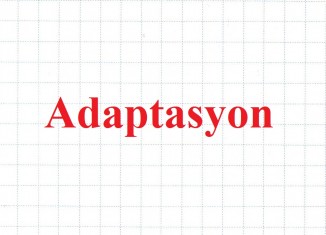 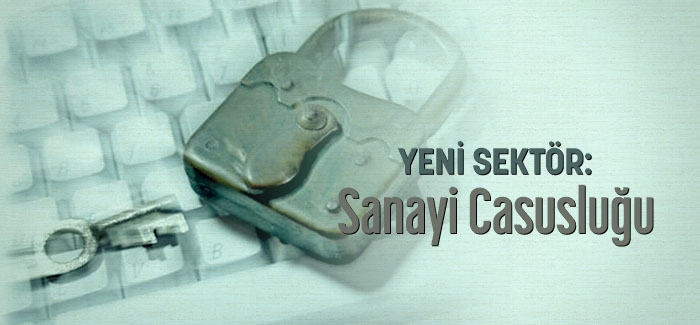 Sürecidir
Sağlık Kalite Standartları